Open Science with the Galaxy Project Community
Chris Barnett
@think_za @chrisbarnettster
chris.barnett@uct.ac.za
06 March 2020
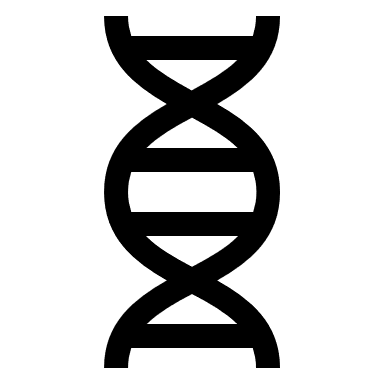 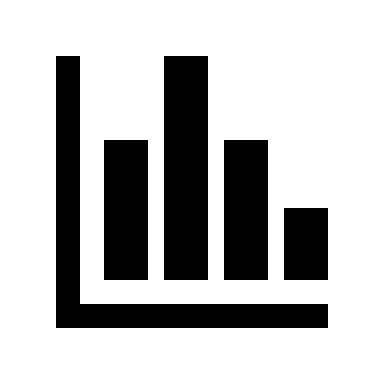 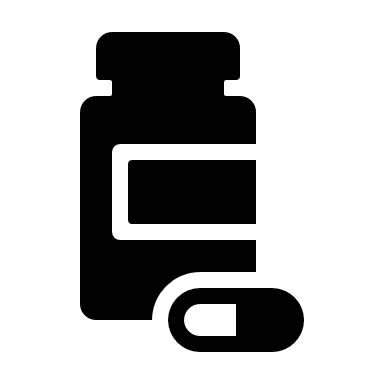 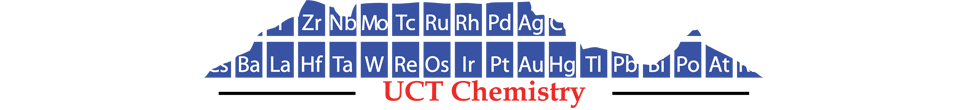 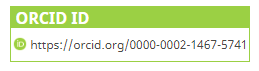 Galaxy Project
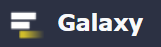 Afgan, E., et al. The Galaxy platform for accessible, reproducible and collaborative biomedical analyses: 2018 update. Nucleic Acids Research 2018;46(W1):W537-W544.
2
Galaxy for Chemists*
Chemistry data  - atoms, connectivity, cartesian data (positions of atoms in space), physical and chemical properties over space and time. Free form or formatted text and several binary data formats
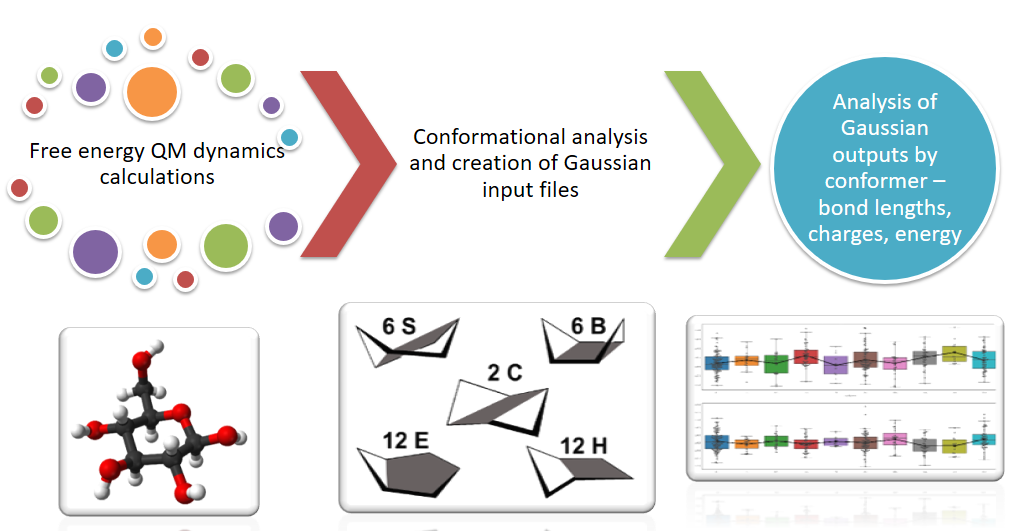 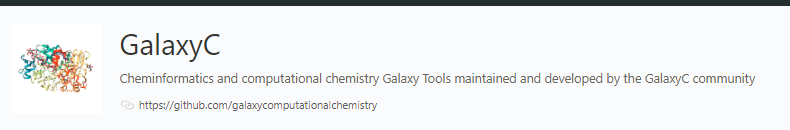 “Computational chemistry excites me,” 
Cramer says, “because it lets you look at
‘reality’ all along a pathway, yet can’t be probed experimentally.
I can look at a TS structure and I know that my experimental colleagues are going to have a hell of a time getting any information on it, except indirectly. Having a microscope the whole way – I like that vision.”

S. M. Bachrach, Computational Organic Chemistry, Wiley, 2014.
[Speaker Notes: Type of data]
Molecular Dynamics and Analysis
[Speaker Notes: For example here is a history that was shared with me carrying out MD and analysis. 
Link, added to my environment 
Full access. I can use tools to carry out further analysis . I can browse the history. I can view some of the data sets (inputs and outputs) . Based on a sequence of tools used I can create a workflow to share with others.]
Resources
Training, upskilling & learning
https://training.galaxyproject.org/
Open science – can share curated and functional tools, workflows, visualisations and data. 
https://cheminformatics.usegalaxy.eu/
https://galaxy-compchem.ilifu.ac.za/
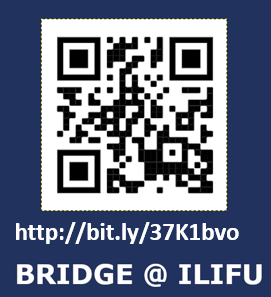 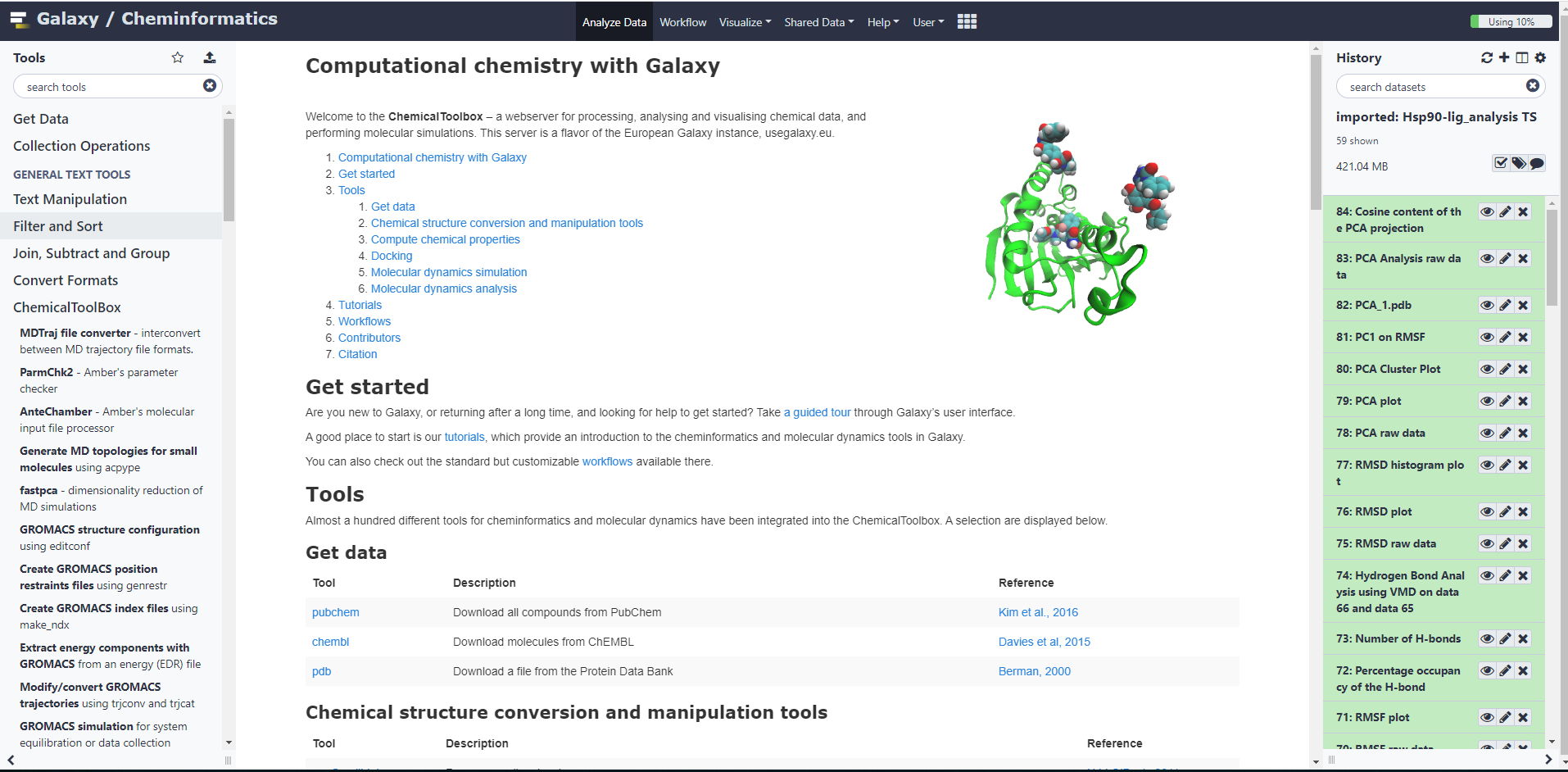 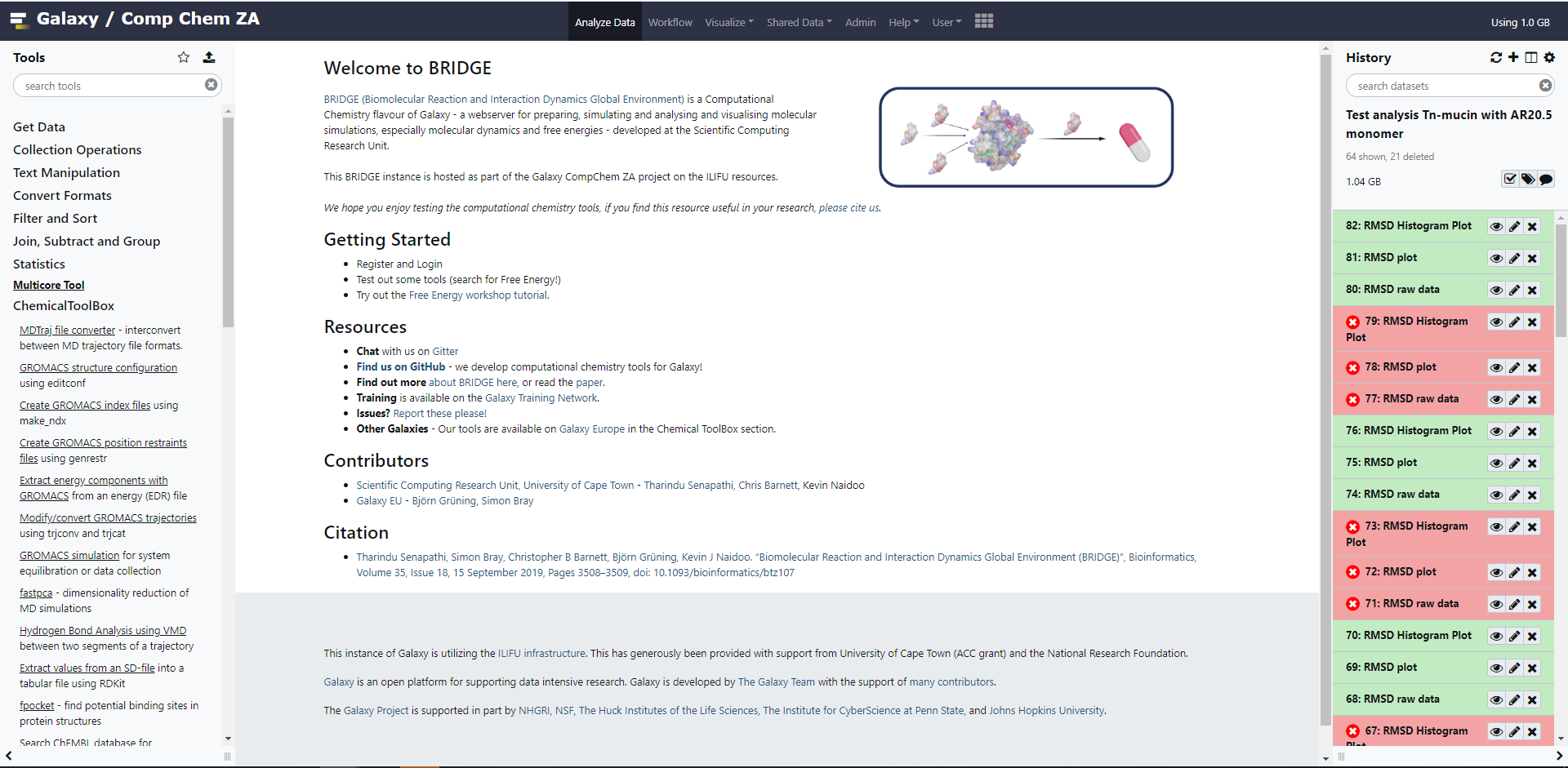 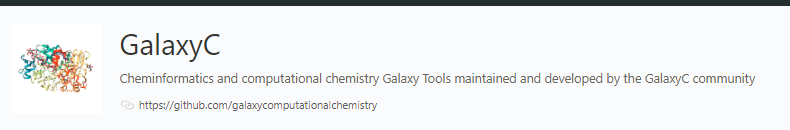 Thank you!
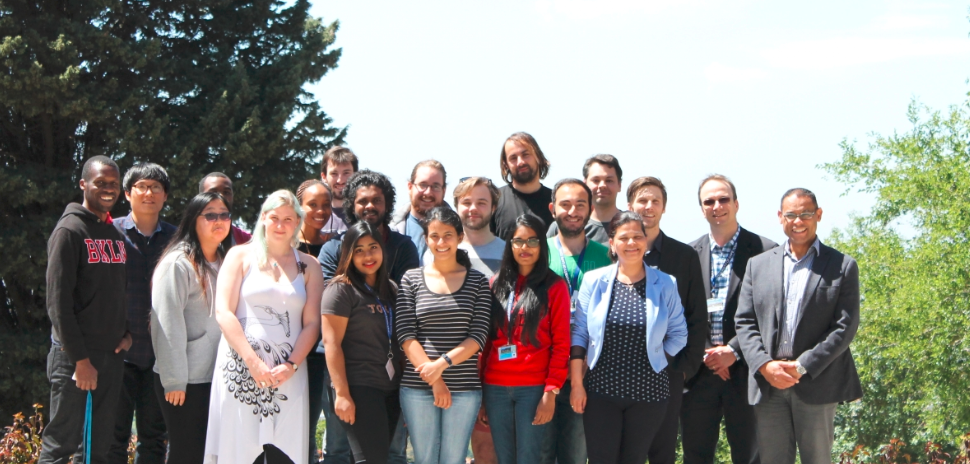 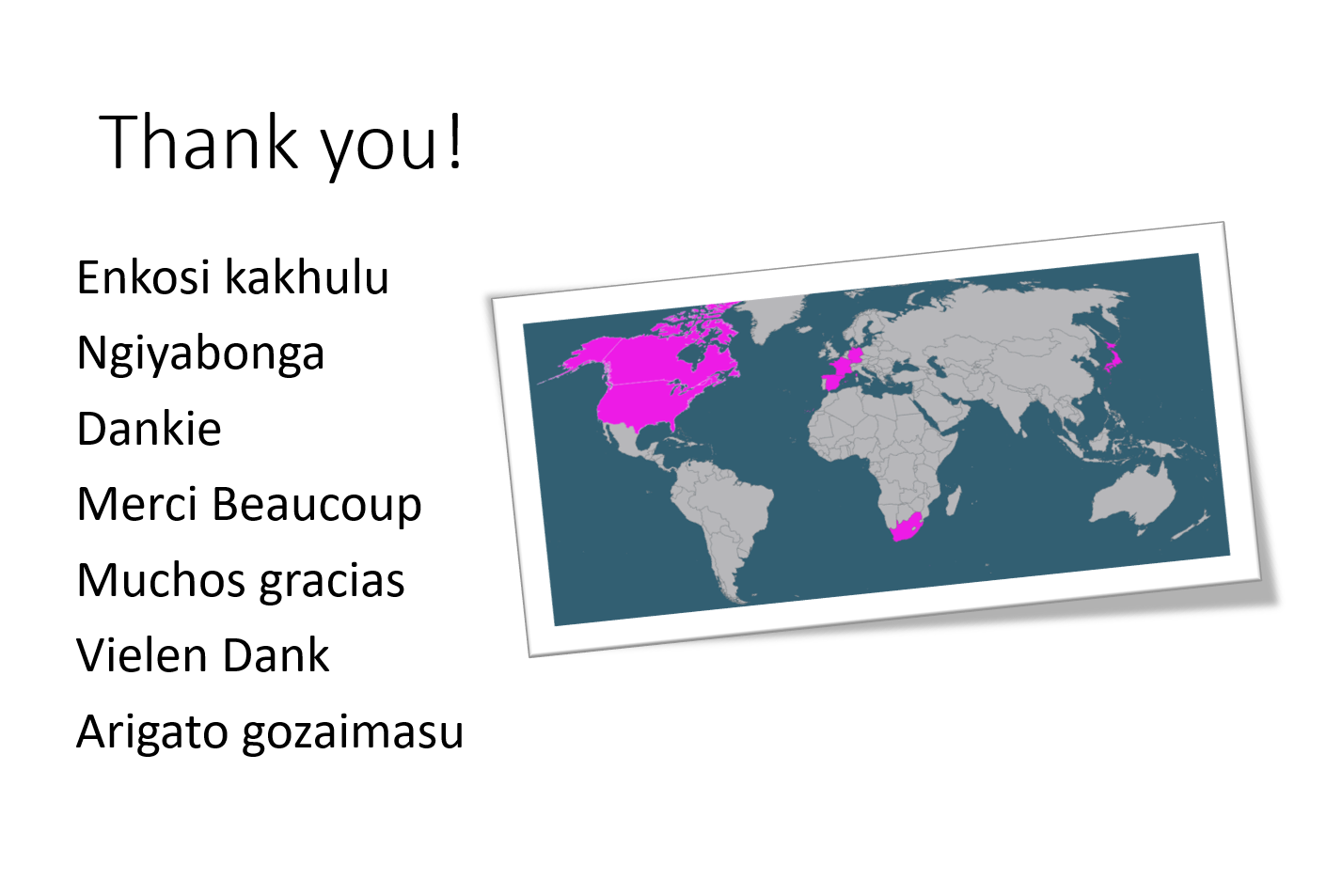 NRF Research Development Grants for Y-Rated Researchers and subsidised by NRF Incentive funding for rated researchers
UCT URC 
Galaxy Community Conf Fellowship 2019
U. Freiburg @bgruening @sbray
UCT @tsenapathi  Kevin Naidoo
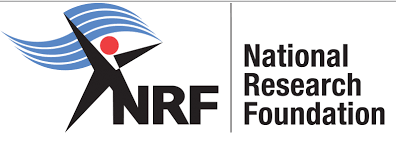 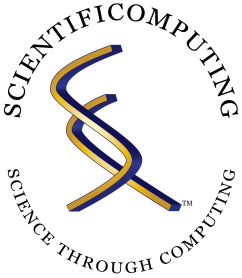 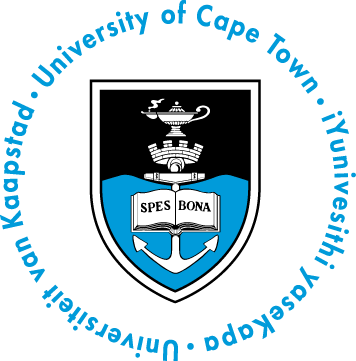 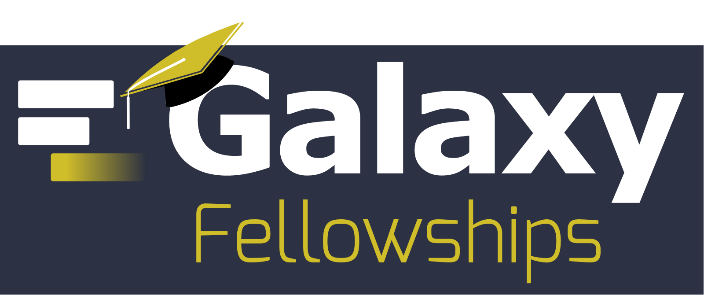 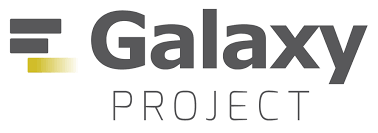 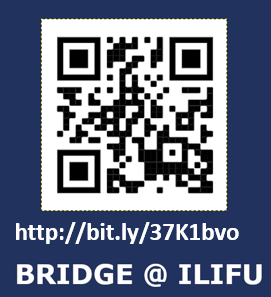 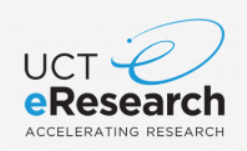 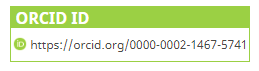 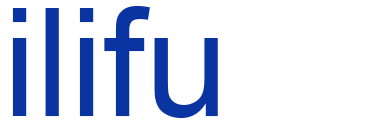 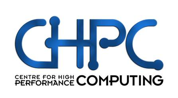 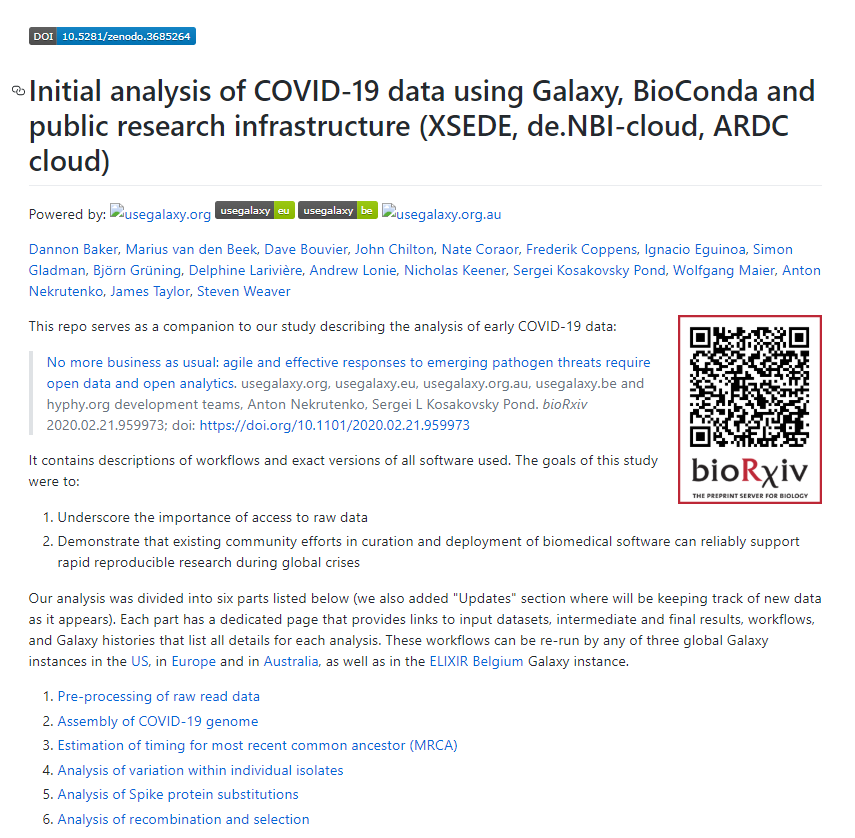 Why exciting – Corona virus Freiburg team
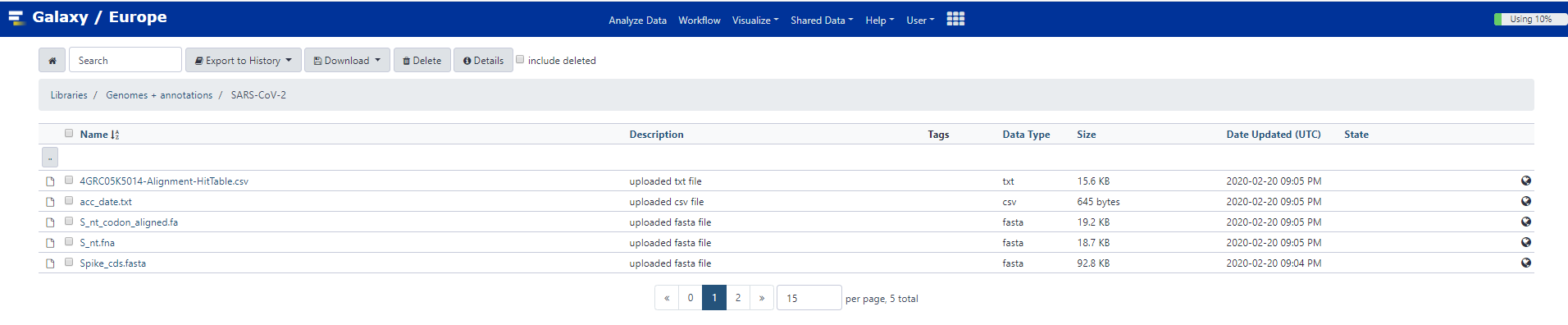 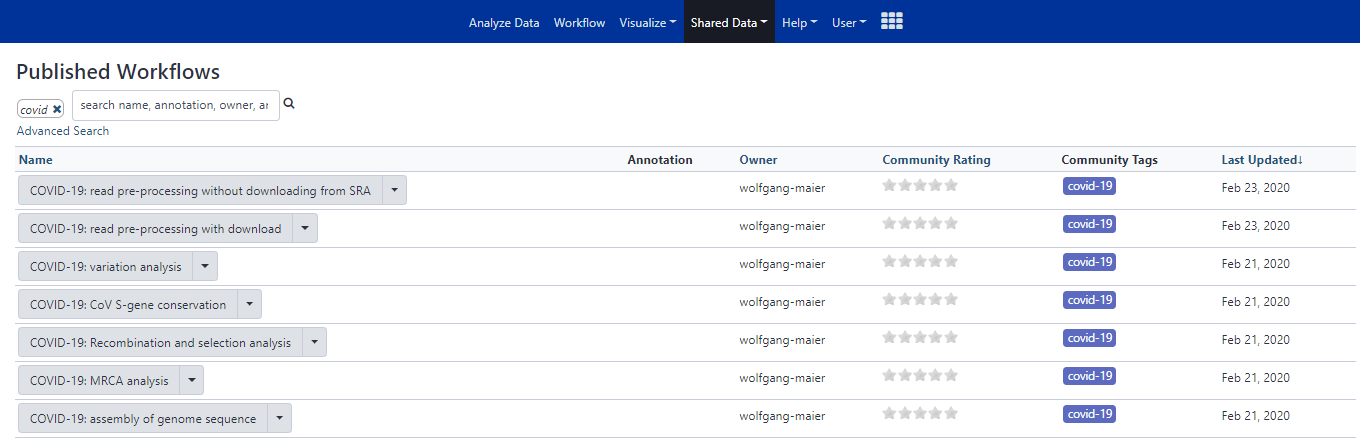 [Speaker Notes: Public and Citizen Science. 
Exciting use case that fits the open science theme. In fact the corona virus example from the Galaxy EU team is pretty interesting.  Have this as a backup.]